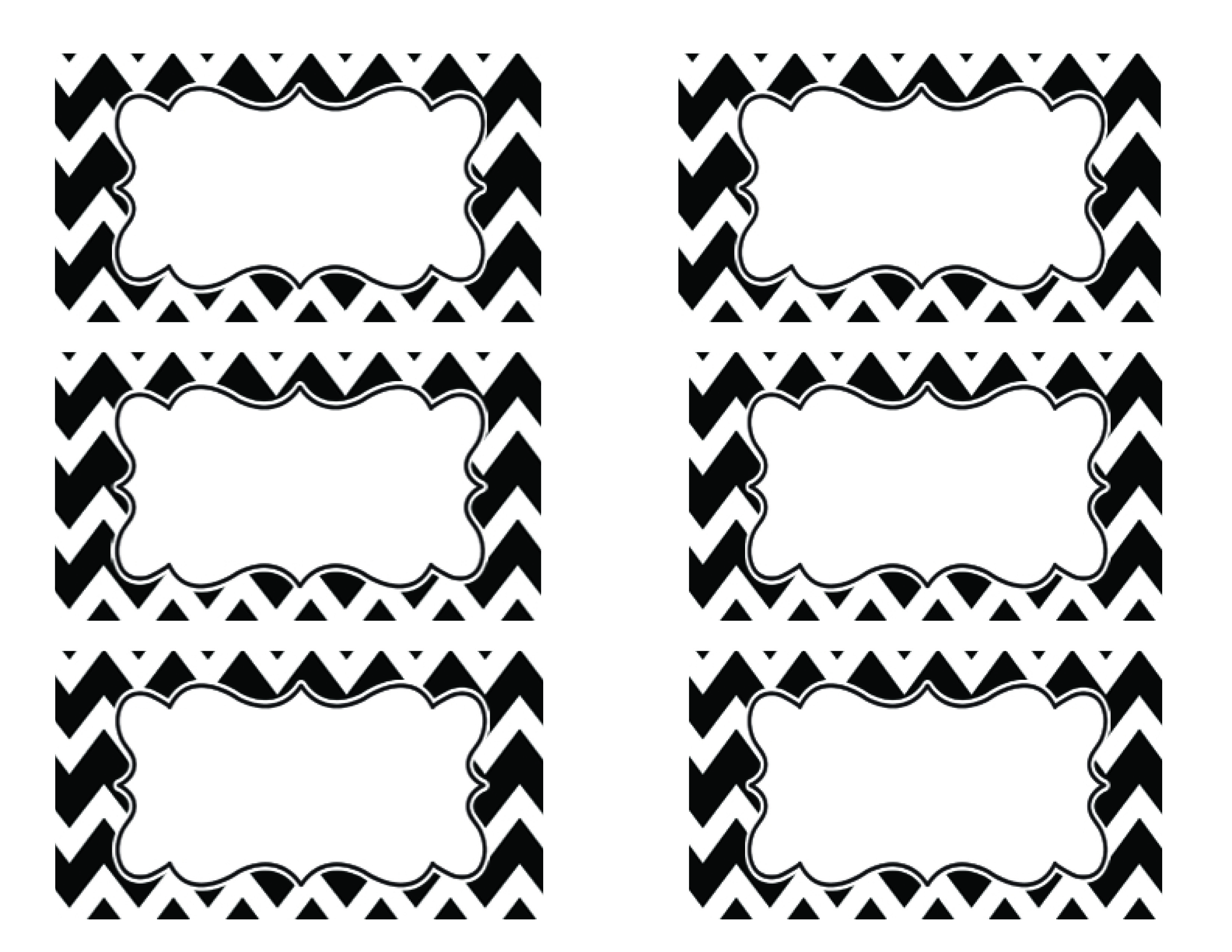 Matériel CP
Français
Matériel CP
Mathématiques
Matériel CE1
Mathématiques
Matériel CE1
Français
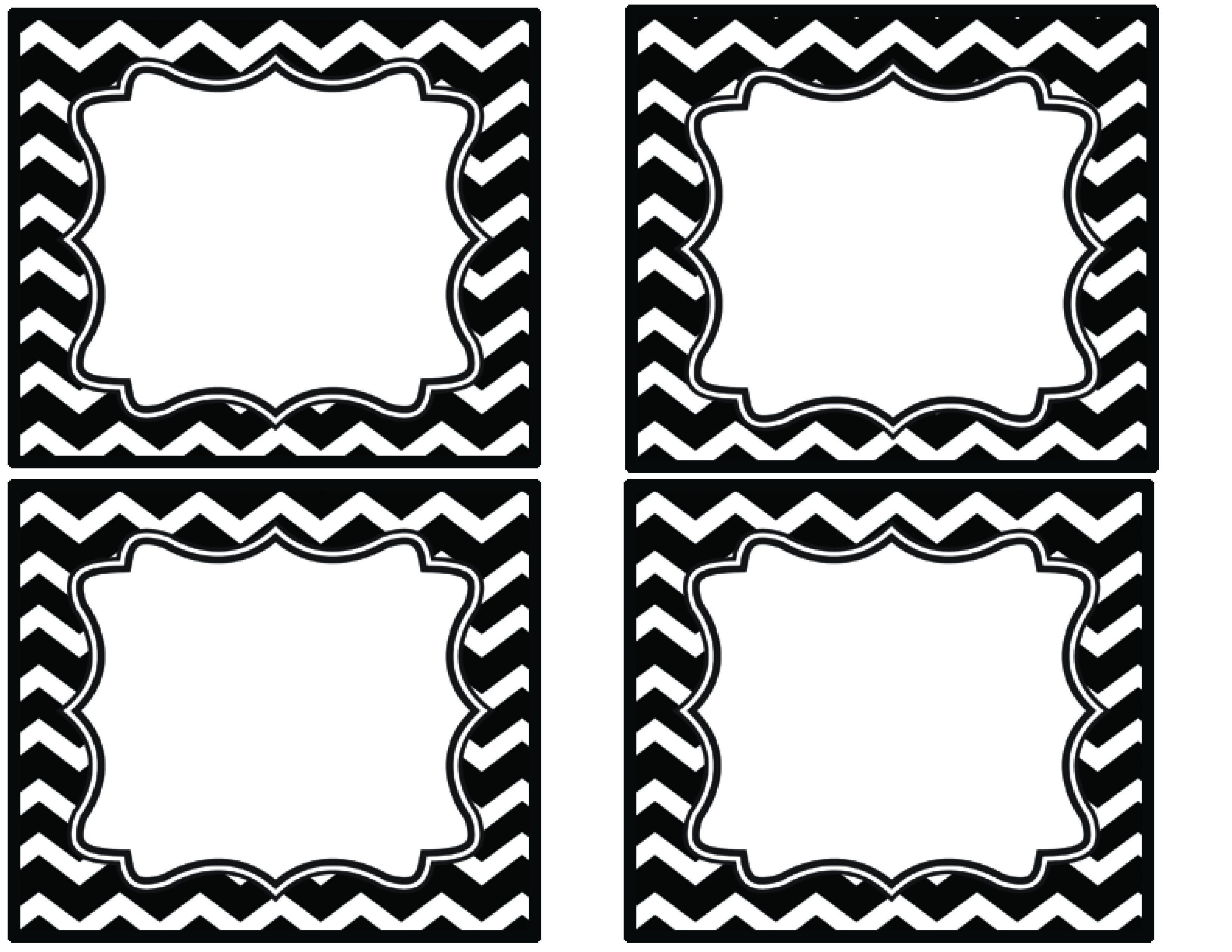 Matériel CP

Français
Matériel CP

Mathématiques
Matériel CE1

Français
Matériel CE1

Mathématiques